Am Morgen
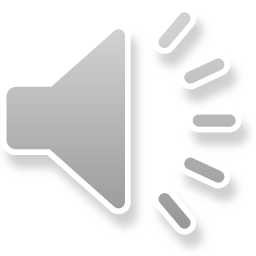  Schreibe in dein Heft ab.Prepiši u bilježnicu.
sich waschen = prati se
sich kämmen = češljati se
sich anziehen = obući se
sich die Zähne putzen = prati si zube
föhnen = sušiti
abtrocknen = brisati
schneiden = rezati
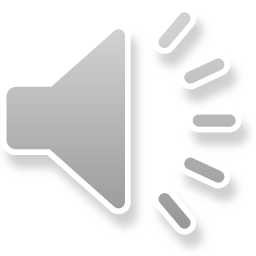 Lies die Sätze im Lehrbuch auf Seite 32 und verbinde sie mit den entsprechenden Fotos. 
Pročitaj rečenice u udžbeniku na strani 32 i poveži ih sa odgovarajućim fotografijama.
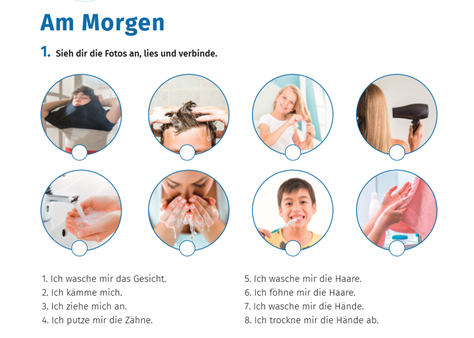 6
3
5
2
1
4
7
8
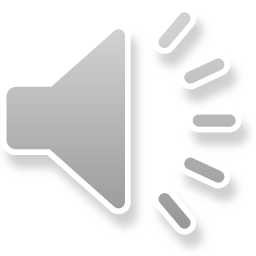 Lies die Sätze im Lehrbuch auf Seite 32 und verbinde sie mit den entsprechenden Fotos. 
Pročitaj rečenice u udžbeniku na strani 32 i poveži ih sa odgovarajućim fotografijama.
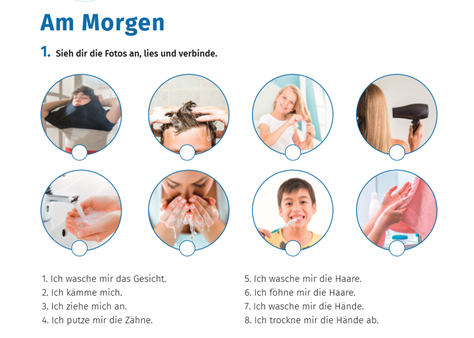 6
3
5
2
1
4
7
8
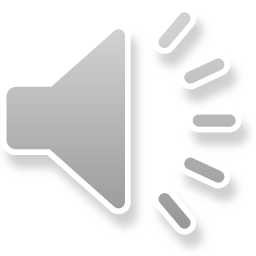  Schreibe in dein Heft ab.Prepiši u bilježnicu.
sich waschen = prati se
sich kämmen = češljati se
sich anziehen = obući se
sich die Zähne putzen = prati si zube
Ich wasche mich. 
Ich wasche mir die Hände.
Du wäschst dich. 
Du wäschst dir das Haar.
Er/Sie/Das Kind wäscht sich.
Er/Sie/Das Kind wäscht sich die Hände.
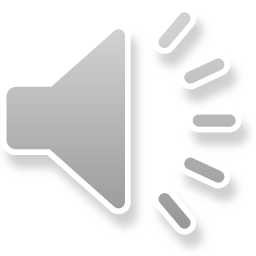 Löse Aufgabe 7, im Arbeitsheft, auf Seite 34. Riješi 7. zadatak u radnoj bilježnici na strani 34.
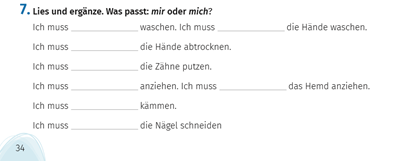 mich
mir
mir
mir
mich
mir
mich
mir
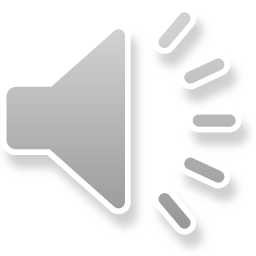  Findet im Wörterverzeichnis am Ende deines Lehrbuches die Bedeutung folgender Wörter und schreibe sie in dien Heft ab. 
Pronađi u rječniku na kraju knjige značenje slijedećih riječi i prepiši ih u bilježnicu.
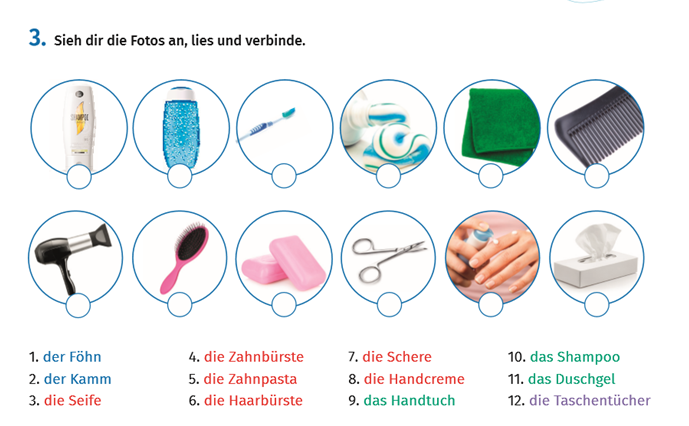 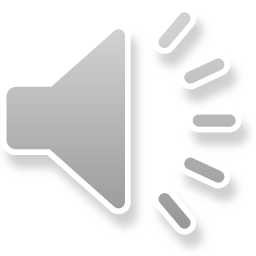 Löse Aufgabe 4, im Lehrbuch, auf Seite 33. 
Riješi 4. zadatak u udžbeniku na strani 33.
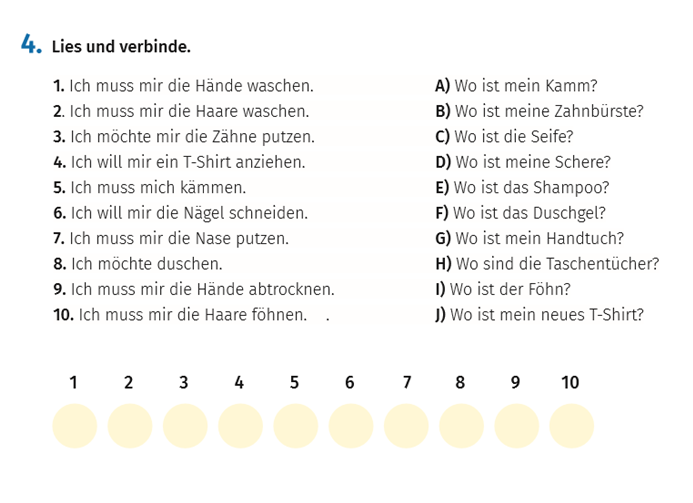 der Nagel / die Nägel = nokti
c
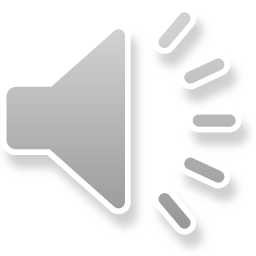